Lab 2: Distribution and Statistical inference
Crop545
Spring 2021
Agenda
Using R markdown in RStudio
Lecture code of Distribution and Statistical inference
Swirl
Let’s write R code
Download and install R
https://cran.r-project.org/

Download and install Rstudio
https://rstudio.com/products/rstudio/download/#download
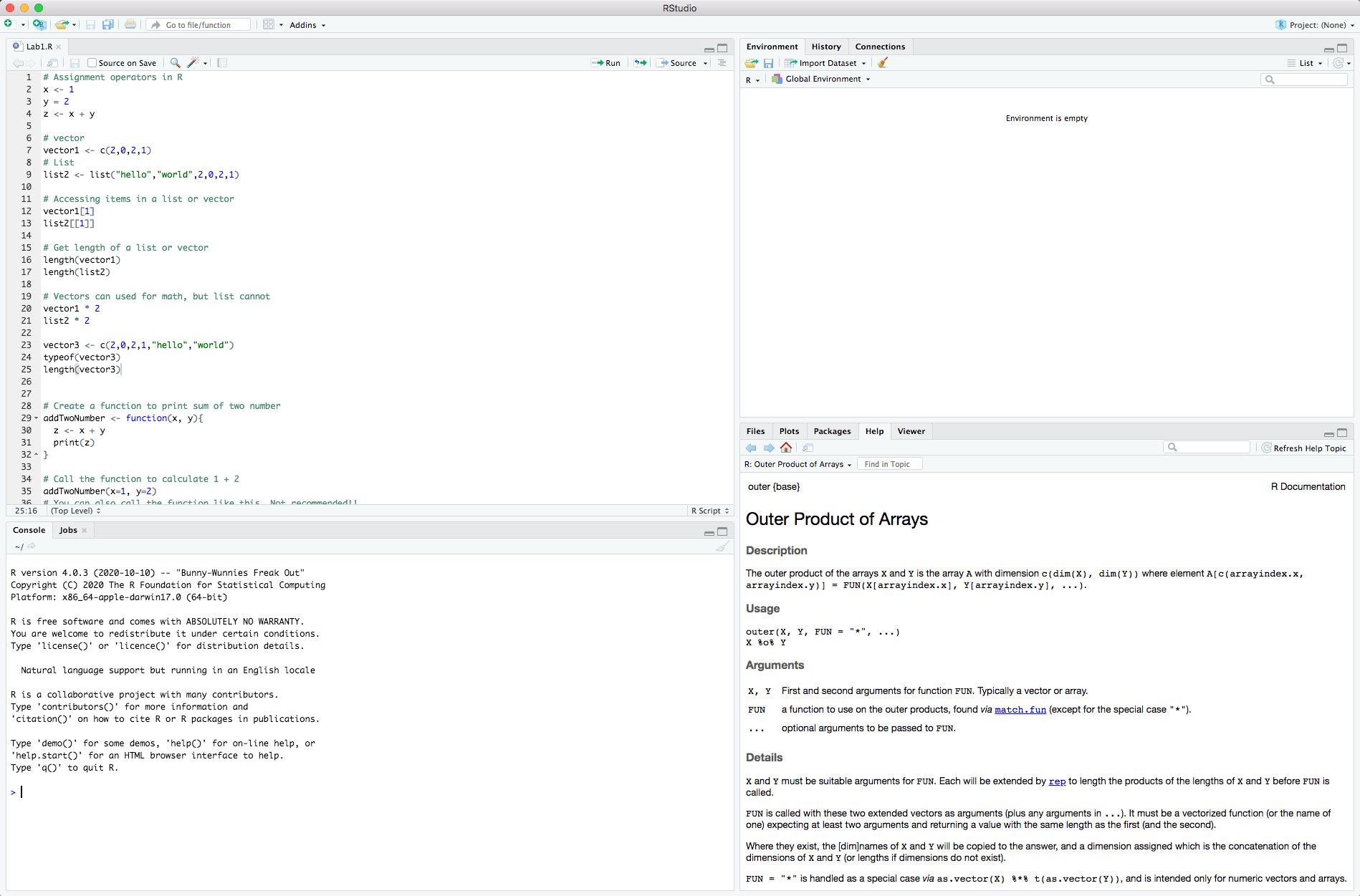 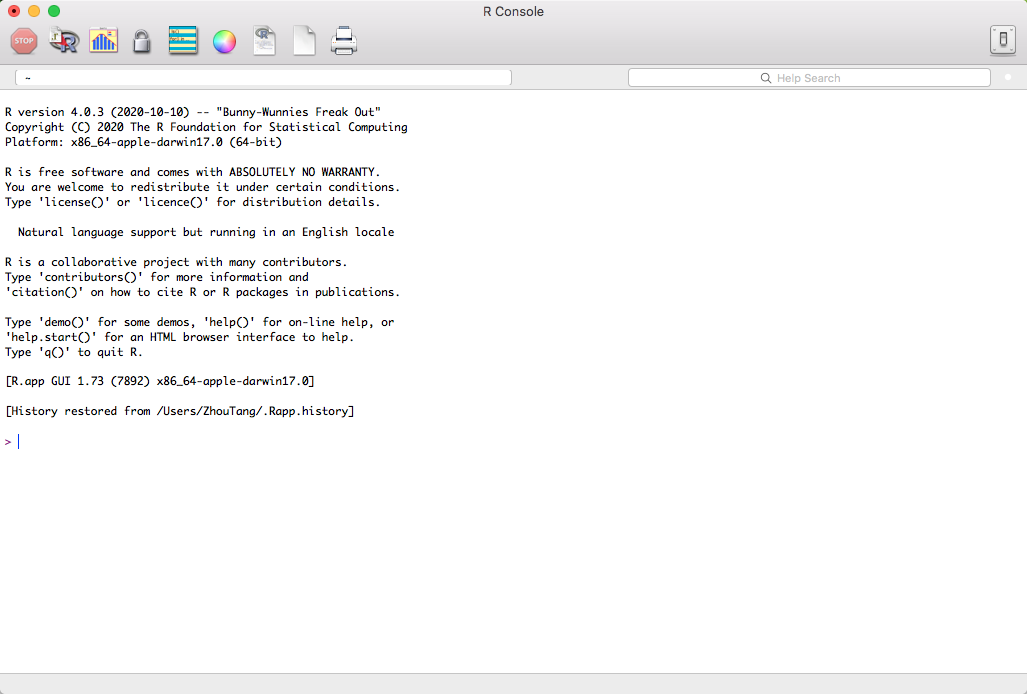 Keyboard Shortcuts
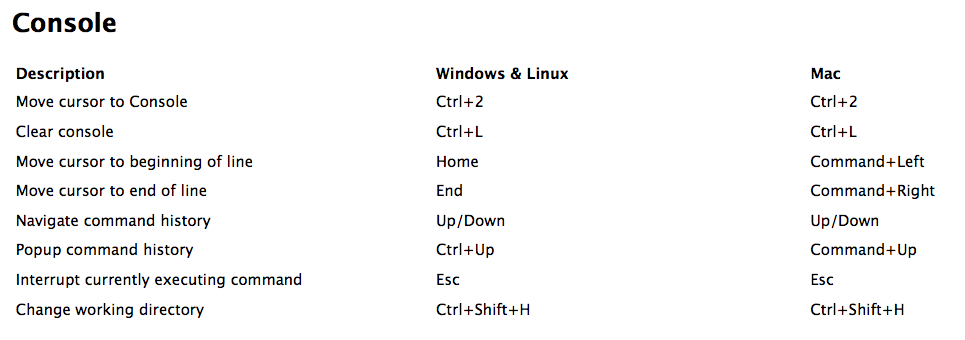 Keyboard Shortcuts
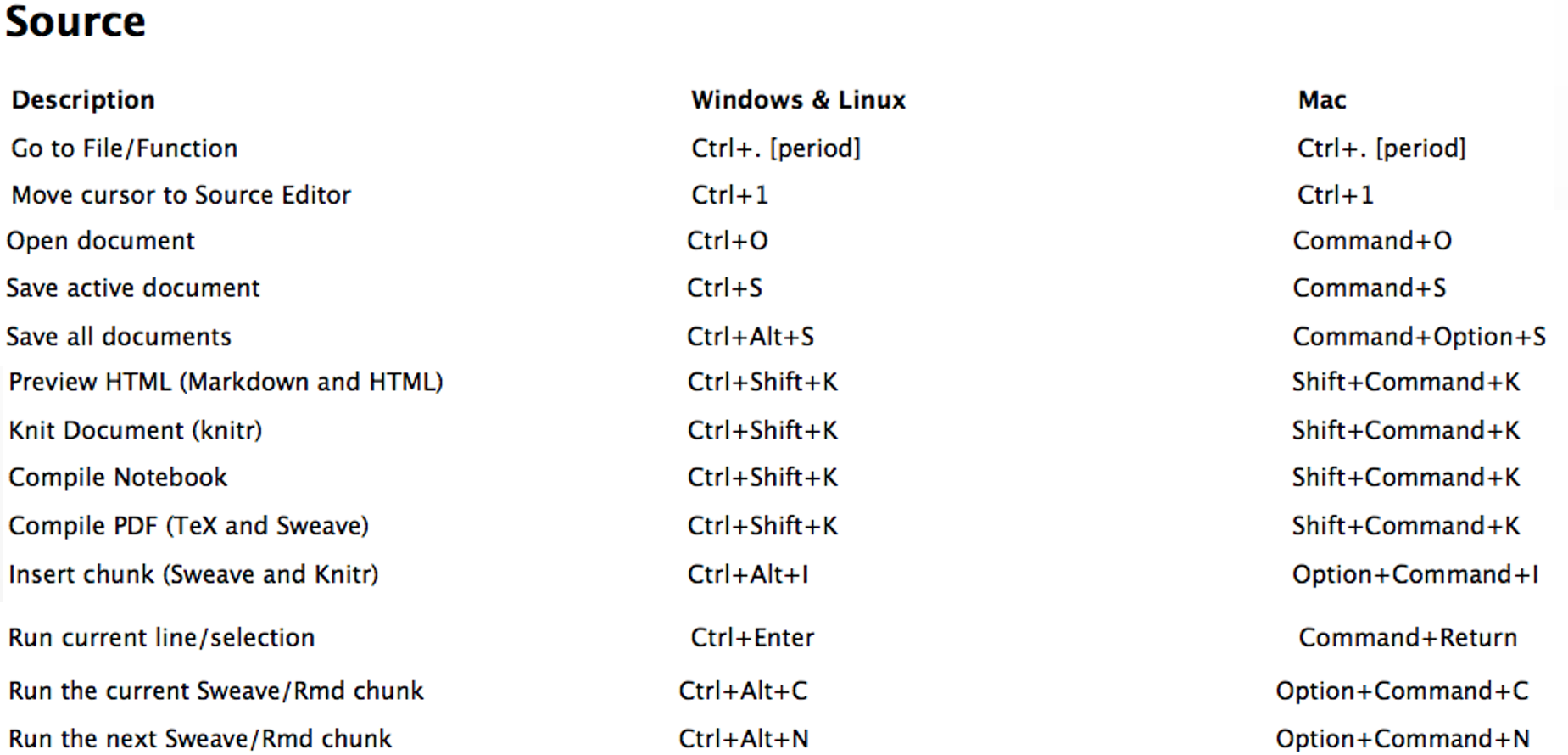 Distribution functions
Binomial
Normal distribution
Poisson
Chi square
F distribution
t distribution
Distribution diagram
B(n,p)
λ=np
P(λ)
t(n)
N(0,1)
x/X2
sum x^2
over n
F(n1,n2)
X21/n1  /
X22/n2
X2(n)
Distribution features
Let’s learn basic R
Basic R in the swirl (https://swirlstats.com/)
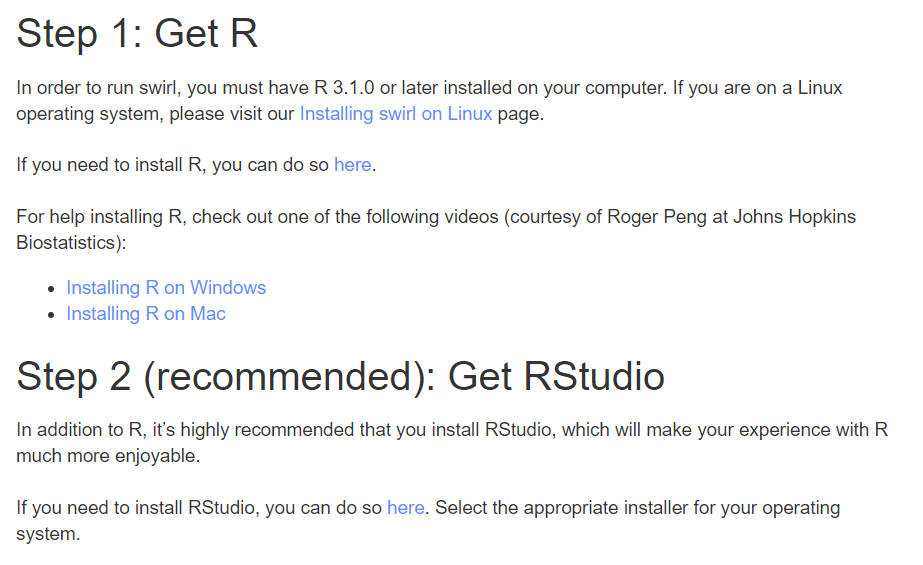 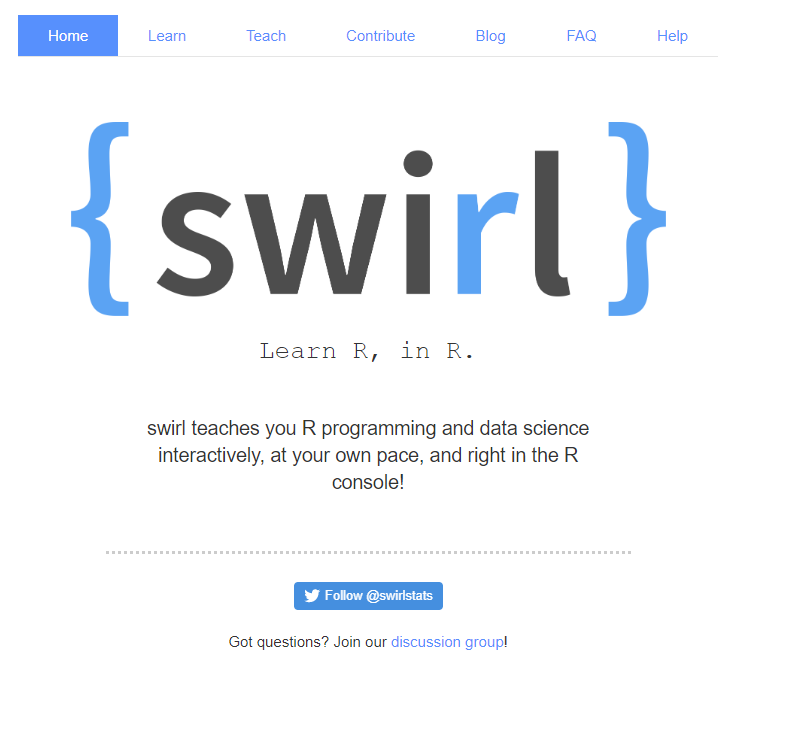 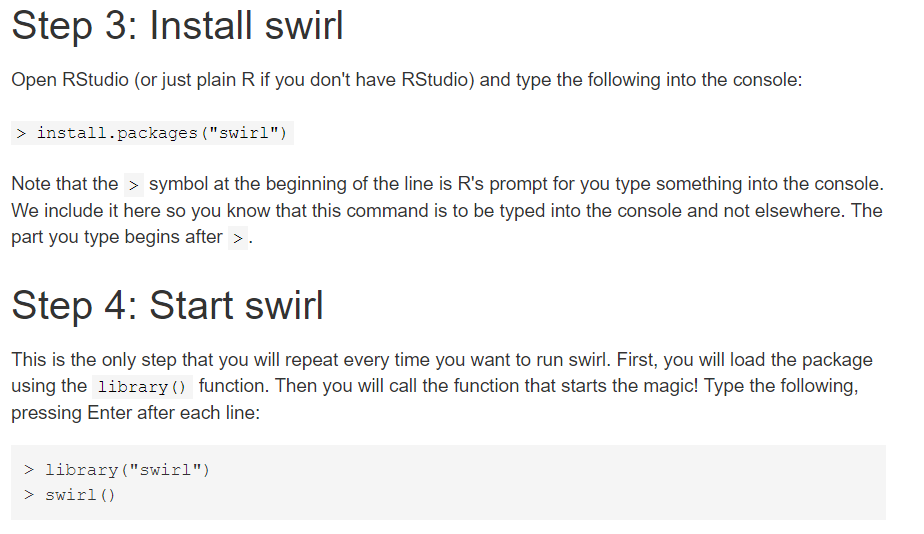